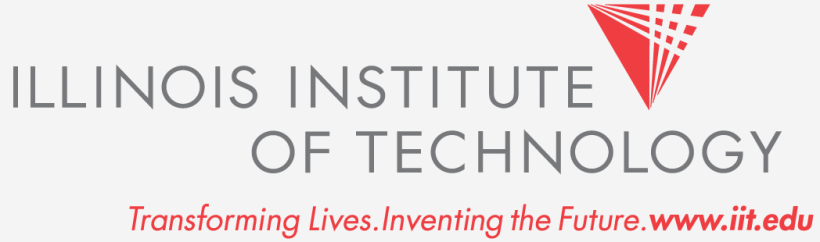 Adaptive Coding from a Diffusion
Process on the Integer Line

Robert Ellis

October 26, 2009

Joint work with Joshua Cooper,
University of South Carolina
2
Outline of Talk
Coding theory overview
Packing (error-correcting) & covering codes
Coding as a 2-player game
Liar game and pathological liar game

Diffusion processes on Z
Simple random walk (linear machine)
Liar machine
Pathological liar game, alternating question strategy

Improved pathological liar game bound
Reduction to liar machine
Discrepancy analysis of liar machine versus linear machine

Concluding remarks
3
Coding Theory Overview
Codewords:fixed-length strings from a finite alphabet

Primary uses: Error-correction for transmission in the presence of noiseCompression of data with or without loss

Viewpoints:Packings and coverings of Hamming balls in the 	hypercube2-player perfect information games

Applications:Cell phones, compact disks, Mars Reconnaissance Orbiter
x1…xn

(x1+1)…(xn+ n)
Received:
110
010
000
101
blockwise majority vote
Decoded:
111
000
000
111
4
Coding Theory: (n,e)-Codes
Transmit blocks of length n

Noise changes≤ e bits per block(||||1 ≤ e)


Repetition code 111, 000
 length: n = 3 
 e = 1
information rate: 1/3
Richard Hamming
[Speaker Notes: (After second bullet)
The Hamming assumption is that noise is “adversarial”; that is, an adversary may choose up to e bits to invert in the binary symmetric channel.
A code can be successful with high probability under the Shannon assumption (usually there is a unique decoding), but can fail under the Hamming assumption (there exists a situation with non-unique decoding).]
1
1
1
0
0
0
0
1
1
0
0
0
0
1
3 errors: incorrect decoding
1 error: correct decoding
5
Coding Theory – A Hamming (7,1)-Code
Length n=7, corrects e=1 error
received
1
1
0
1
0
0
1
decoded
[Speaker Notes: Encoding and decoding is automated by using a codeword generator matrix and a decoding parity-check matrix.
The 3 right-most bits are parity-check bits.  They are defined as the sum of the first 4 bits with the 2nd, 3rd, and 4th bits left out, respectively.]
111
110
101
011
100
010
001
000
6
A Repetition Code as a Packing
(3,1)-code:    111,  000

Pairwise distance = 3  1 error can be corrected

The M codewords of an(n,e)-code correspond toa packing of Hamming ballsof radius e in the n-cube
111
110
101
011
100
010
001
000
A packing of 2 radius-1 Hamming balls in the 3-cube
[Speaker Notes: ((3,1)-repetition code)]
01111
00100
00010
00011
7
A (5,1)-Packing Code as a 2-Player Game
(5,1)-code:  11111, 10100, 01010, 00001
Paul
Carole
11111
What is the 1st bit?
0
10100
01010
What is the 2nd bit?
0
00001
What is the 3rd bit?
0
0
1
>1
What is the 4th bit?
1
What is the 5th bit?
0
# errors
11111
11111
10100
01010
00001
01010
00001
00001
00001
10100
01010
00001
00100
00010
00010
00010
[Speaker Notes: Paul represents the receiver, waiting to get the bits of the message.
Carole is a combination of the sender and the noise.  If we assume that Carole sends at most one error, we can track the possibility of each codeword being the intended message.
Because the (5,1)-code is a packing in the 5-cube, Paul is always able to eliminate all but at most one codeword from Carole’s answers.
(If he eliminates all codewords, Carole has defaulted (violated the bound on errors in the game).)
In this game, we say that Carole has “lied” once in the 2nd question about 01010 being the correct codeword.]
111
110
101
011
111
100
010
001
110
101
011
000
100
010
001
000
8
Covering Codes
Covering is the companion problem to packing

Packing:   (n,e)-code



Covering: (n,R)-code
packing radius
length
covering radius
(3,1)-packing code and(3,1)-covering code“perfect code”
11111
11111
00100
10100
01111
00010
01010
10111
00001
00001
11000
(5,1)-packing code
(5,1)-covering code
[Speaker Notes: By convention, coding theorists use e for the packing radius and R for the covering radius.  For the rest of this talk, we assume e=R.
Hamming (n,1)-codes are perfect codes.  They exist when the size of the Hamming ball divides the size of the n-cube.
There is no perfect (5,1)-code.  This is because the 5-cube volume, 32, is not divisible by size of the radius 1 Hamming ball, 6.]
9
Optimal Length 5 Packing & Covering Codes
(5,1)-packing code
11111
11110
11101
11011
10111
01111
11100
11010
11001
10110
10101
10011
01110
01101
01011
00111
11000
10100
10010
10001
01100
01010
01001
00110
00101
00011
10000
01000
00100
00010
00001
(5,1)-covering  code
11111
00000
11110
11101
11011
10111
01111
11100
11010
11001
10110
10101
10011
01110
01101
01011
00111
Sphere bound:
11000
10100
10010
10001
01100
01010
01001
00110
00101
00011
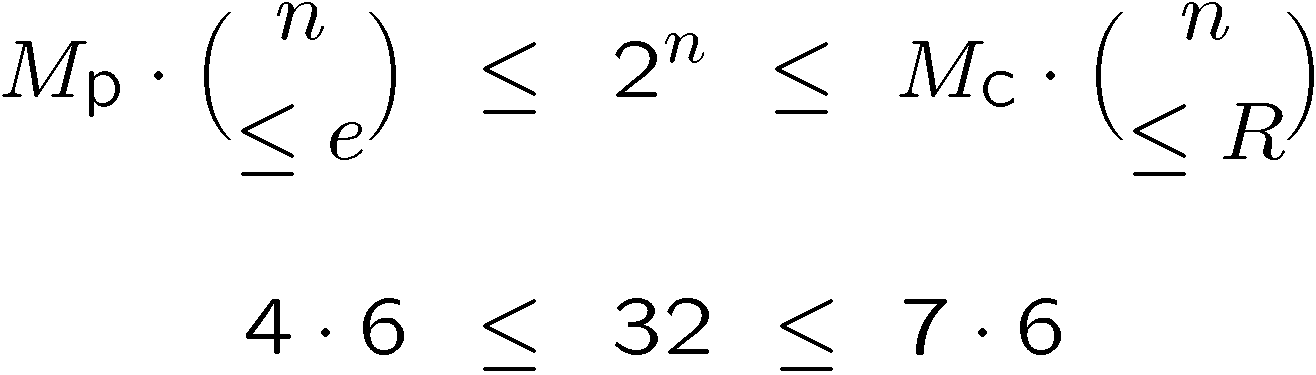 10000
01000
00100
00010
00001
00000
[Speaker Notes: These two codes can be proved optimal by exhaustive combinatorial analysis, though there more powerful techniques.
This packing code cannot be converted into an optimal covering code by the addition of Hamming balls.  (It would take 4 more Hamming balls, as no three uncovered words are in the same ball.)
The optimal packing and covering code sizes bracket 2^n.]
10
A (5,1)-Covering Code as a Football Pool
Round 1
Round 2
Round 3
Round 4
Round 5
Bet 1
W
W
W
W
W
11111
Bet 2
L
W
W
W
W
01111
Bet 3
W
L
W
W
W
10111
Bet 4
W
W
L
L
L
11000
Bet 5
L
L
W
L
L
00100
Bet 6
L
L
L
W
L
00010
Bet 7
L
L
L
L
W
00001
Payoff:      a bet with ≤ 1 bad prediction
Question.  Min # bets to guarantee a payoff?
Ans.=7
[Speaker Notes: Football means soccer!
5 rounds of football are played, each with outcome (W)in or (L)ose, with respect to the home team.
A bet is a set of predictions on each of the 5 rounds.
A payoff is made for a bet with at most 1 incorrect prediction.
The minimum number of best needed to guarantee a payoff is 7, because the problem is equivalent to finding an optimal (5,1)-covering code.
A Finnish magazine for soccer pools published one such code a couple of years before it was discovered by Swiss scientist Marcel J.E. Golay.
We can also view as a 2-player game, moving codewords to the right as they conflict with game results in rounds 1-5.]
11
Codes with Feedback (Adaptive Codes)
FeedbackNoiseless, delay-less report of actual received bits

Improves the number of decodable messagesE.g., from 20 to 28 messages for an (8,1)-code
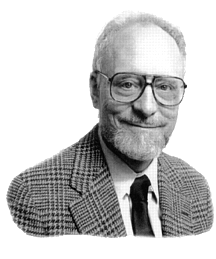 1, 1, 1, 1, 0
1, 0, 1, 1, 0
receiver
sender
Noise
1, 1, 1, 1, 0
Elwyn Berlekamp
Noiseless Feedback
[Speaker Notes: With feedback, the sender can adjust the transmission according to a pre-agreed strategy.
Codes employing feedback are called “adaptive codes”
Feedback does not help for n<=7 for packing codes.]
1****
10***
10***
1000*
1****
11***
101**
100**
10001
10000
12
A (5,1)-Adaptive Packing Code as a 2-Player Liar Game
Paul
Carole
A
Is the message C or D?
Y
B
Is the message A or C?
N
C
Is the message B?
N
D
Is the message D?
N
0
1
>1
Is the message C?
Y
# lies
A
B
D
Message
C
Originalencoding
00101
01110
01010
11000
10011
Adaptedencoding
1000*
Y $ 1,   N $ 0
[Speaker Notes: The question “Is the message C or D” corresponds to the first bit of the codewords for C and D being 1, and for those of A and B being 0.
Carole’s first response of “Y” corresponds to transmitting the first bit as 1.
Now Paul knows the original encoding of A and B will not be completely successful, so he may adapt to a new strategy.  His second question “Is the message A or C?” assigns a 1 to the second bit of A and C, and a 0 to the second bit of B and D.  For A and B, this means in the second bit of the adapted encoding.]
W
W
L
W
W
L
L
L
L
W
W
W
W
13
A (5,1)-Adaptive Covering Code as a Football Pool
Round 1
Round 2
Round 3
Round 4
Round 5
Bet 1
W
Bet 1
Bet 2
Bet 2
W
Bet 3
Bet 3
W
Bet 4
Bet 5
Bet 4
L
Bet 6
Bet 5
L
0
1
>1
# badpredictions(# lies)
Bet 6
L
Carole
W
L
L
W
L
Payoff:      a bet with ≤ 1 bad prediction
Question.  Min # bets to guarantee a payoff?
Ans.=6
[Speaker Notes: Now we consider companion problem in which Paul wants to guarantee that at least one message survives.  This is in the same way that the covering code is the companion problem to the packing code.
We start with the football pool problem, but now allow the predictions of the bet to be filled out one-by-one, after the previous round has been played.
Carole adversarially supplies the outcome of the round, and tries to disqualify all of Paul’s bets.
In the second round, a bet with no bad predictions is worth more than a bet with a bad prediction.  So the 1-2 split in the bets with 0 bad predictions is balanced by the 3-0 split in the bets with 1 bad prediction.
By allowing adaptivity in choosing predictions, the number of betting cards needed reduces from 7 to 6!]
14
Optimal (5,1)-Codes
-9
-8
-7
-6
-5
-4
-3
-2
-1
0
1
2
3
4
5
6
7
8
9
15
Linear Machine on Z
11
-9
-8
-7
-6
-5
-4
-3
-2
-1
0
1
2
3
4
5
6
7
8
9
16
Linear Machine on Z
5.5
5.5
-9
-8
-7
-6
-5
-4
-3
-2
-1
0
1
2
3
4
5
6
7
8
9
17
Linear Machine on Z
2.75
5.5
2.75
Time-evolution is proportional to rows of Pascal’s triangle
-9
-8
-7
-6
-5
-4
-3
-2
-1
0
1
2
3
4
5
6
7
8
9
18
Liar Machine on Z
Liar machine time-step
Number chips left-to-right 1,2,3,…
Move odd chips right, even chips left
(Reassign numbers every time-step)
t=0
11 chips
-9
-8
-7
-6
-5
-4
-3
-2
-1
0
1
2
3
4
5
6
7
8
9
19
Liar Machine on Z
Liar machine time-step
Number chips left-to-right 1,2,3,…
Move odd chips right, even chips left
(Reassign numbers every time-step)
t=1
-9
-8
-7
-6
-5
-4
-3
-2
-1
0
1
2
3
4
5
6
7
8
9
20
Liar Machine on Z
Liar machine time-step
Number chips left-to-right 1,2,3,…
Move odd chips right, even chips left
(Reassign numbers every time-step)
t=2
-9
-8
-7
-6
-5
-4
-3
-2
-1
0
1
2
3
4
5
6
7
8
9
21
Liar Machine on Z
Liar machine time-step
Number chips left-to-right 1,2,3,…
Move odd chips right, even chips left
(Reassign numbers every time-step)
t=3
-9
-8
-7
-6
-5
-4
-3
-2
-1
0
1
2
3
4
5
6
7
8
9
22
Liar Machine on Z
Liar machine time-step
Number chips left-to-right 1,2,3,…
Move odd chips right, even chips left
(Reassign numbers every time-step)
t=4
-9
-8
-7
-6
-5
-4
-3
-2
-1
0
1
2
3
4
5
6
7
8
9
23
Liar Machine on Z
Liar machine time-step
Number chips left-to-right 1,2,3,…
Move odd chips right, even chips left
(Reassign numbers every time-step)
t=5
-9
-8
-7
-6
-5
-4
-3
-2
-1
0
1
2
3
4
5
6
7
8
9
24
Liar Machine on Z
Liar machine time-step
Number chips left-to-right 1,2,3,…
Move odd chips right, even chips left
(Reassign numbers every time-step)
t=6
-9
-8
-7
-6
-5
-4
-3
-2
-1
0
1
2
3
4
5
6
7
8
9
25
Liar Machine on Z
Liar machine time-step
Number chips left-to-right 1,2,3,…
Move odd chips right, even chips left
(Reassign numbers every time-step)
t=7
Height of linear machine at t=7
26
(6,1)-Liar Game
Liar game time step
Paul bipartitions chips: green, purple
Carole moves one color to right

Paul’s goal: disqualify all but ≤1 chip after t=6 time steps
t=0
Carole moves purple
Paul bipartitions
9 chips
0
1
2
disqualified
27
(6,1)-Liar Game
Liar game time step
Paul bipartitions chips: green, purple
Carole moves one color to right

Paul’s goal: disqualify all but ≤1 chip after t=6 time steps
t=1
Carole moves green
0
1
2
disqualified
Paul bipartitions
28
(6,1)-Liar Game
Liar game time step
Paul bipartitions chips: green, purple
Carole moves one color to right

Paul’s goal: disqualify all but ≤1 chip after t=6 time steps
t=2
Paul bipartitions
Carole moves green
0
1
2
disqualified
29
(6,1)-Liar Game
Liar game time step
Paul bipartitions chips: green, purple
Carole moves one color to right

Paul’s goal: disqualify all but ≤1 chip after t=6 time steps
t=3
Paul bipartitions
Carole moves purple
0
1
2
disqualified
30
(6,1)-Liar Game
Liar game time step
Paul bipartitions chips: green, purple
Carole moves one color to right

Paul’s goal: disqualify all but ≤1 chip after t=6 time steps
t=4
Paul bipartitions
Carole moves purple
0
1
2
disqualified
31
(6,1)-Liar Game
Liar game time step
Paul bipartitions chips: green, purple
Carole moves one color to right

Paul’s goal: disqualify all but ≤1 chip after t=6 time steps
t=5
Paul bipartitions
Carole moves green
0
1
2
disqualified
32
(6,1)-Liar Game
Liar game time step
Paul bipartitions chips: green, purple
Carole moves one color to right

Paul’s goal: disqualify all but ≤1 chip after t=6 time steps
t=6
0
1
2
disqualified
Two chips survive: Paul loses
33
A Liar Game Strategy for Carole
Weight function for n rounds left; xi = #chips with i lies:



Lemma (Berlekamp)  


Refined sphere boundLiar game.  Carole keeps half of weight every step.Initial weight > 2n ) Final weight >1 ) Carole wins.Pathological variant. Carole reduces half of weight every step.Initial weight < 2n ) Final weight <1 ) Carole wins.
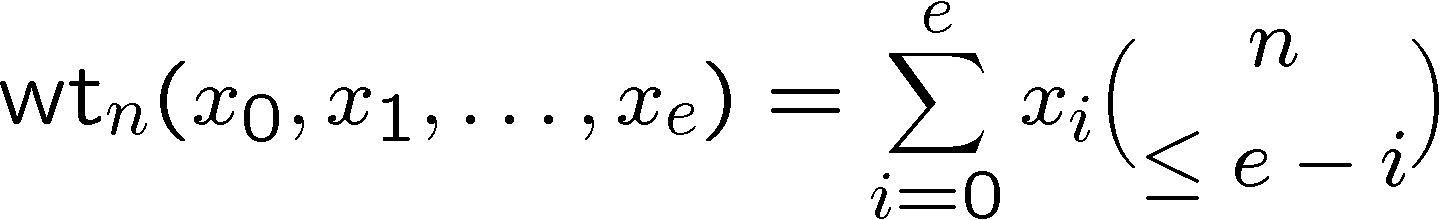 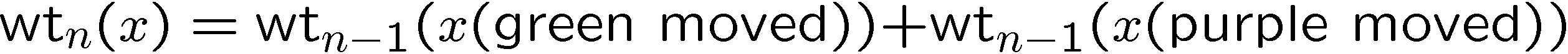 34
(6,1)-Pathological Liar Game
Paul’s goal: preserve ¸ 1 chip after t=6 time steps
wt6-t(x)=wt6(x)=26-1
t=0
Carole moves green
Paul bipartitions
9 chips
0
1
2
disqualified
35
(6,1)-Pathological Liar Game
Paul’s goal: preserve ¸ 1 chip after t=6 time steps
wt5(x)=25-3
t=1
Paul bipartitions
Carole moves green
0
1
2
disqualified
36
(6,1)-Pathological Liar Game
Paul’s goal: preserve ¸ 1 chip after t=6 time steps
wt4(x)=24-2
t=2
Paul bipartitions
Carole moves green
0
1
2
disqualified
37
(6,1)-Pathological Liar Game
Paul’s goal: preserve ¸ 1 chip after t=6 time steps
wt3(x)=23-1
t=3
Paul bipartitions
Carole moves purple
0
1
2
disqualified
38
(6,1)-Pathological Liar Game
Paul’s goal: preserve ¸ 1 chip after t=6 time steps
wt2(x)=22-1
t=4
Paul bipartitions
Carole moves purple
0
1
2
disqualified
39
(6,1)-Pathological Liar Game
Paul’s goal: preserve ¸ 1 chip after t=6 time steps
wt1(x)=21-1
t=5
Carole moves green
Paul bipartitions
0
1
2
disqualified
40
(6,1)-Pathological Liar Game
Paul’s goal: preserve ¸ 1 chip after t=6 time steps
wt0(x)=20-1<1
t=6
0
1
2
disqualified
No chips survive: Paul loses
41
Optimal (6,1)-Codes
42
New Approach to the Pathological Liar Game
Spencer and Winkler (`92) reduced the liar game to the liar machine, a discrete diffusion process on the integer line.

Ellis and Yan (`04) introduced the pathological liar game.

Cooper and Spencer (`06) use discrepancy analysis to compare the Propp-machine to simple random walk on Zd.

Here:  (1) We reduce the pathological liar game to the liar machine, (2) Use discrepancy analysis to compare the liar machine to simple random walk on Z, and thereby (3) Improve the best known pathological liar game strategy when the number of lies is a constant fraction of the number of rounds.
43
Liar Machine vs. Pathological Liar Game
9 chips
-9
-9
-8
-8
-7
-7
-6
-6
-5
-5
-4
-4
-3
-3
-2
-2
-1
-1
0
0
1
1
2
2
3
3
4
4
5
5
6
6
7
7
8
8
9
9
t=0
9 chips
disqualified
44
Liar Machine vs. Pathological Liar Game
-9
-9
-8
-8
-7
-7
-6
-6
-5
-5
-4
-4
-3
-3
-2
-2
-1
-1
0
0
1
1
2
2
3
3
4
4
5
5
6
6
7
7
8
8
9
9
t=1
disqualified
45
Liar Machine vs. Pathological Liar Game
-9
-9
-8
-8
-7
-7
-6
-6
-5
-5
-4
-4
-3
-3
-2
-2
-1
-1
0
0
1
1
2
2
3
3
4
4
5
5
6
6
7
7
8
8
9
9
t=2
disqualified
46
Liar Machine vs. Pathological Liar Game
-9
-9
-8
-8
-7
-7
-6
-6
-5
-5
-4
-4
-3
-3
-2
-2
-1
-1
0
0
1
1
2
2
3
3
4
4
5
5
6
6
7
7
8
8
9
9
t=3
disqualified
47
Liar Machine vs. Pathological Liar Game
-9
-9
-8
-8
-7
-7
-6
-6
-5
-5
-4
-4
-3
-3
-2
-2
-1
-1
0
0
1
1
2
2
3
3
4
4
5
5
6
6
7
7
8
8
9
9
t=4
disqualified
48
Liar Machine vs. Pathological Liar Game
-9
-9
-8
-8
-7
-7
-6
-6
-5
-5
-4
-4
-3
-3
-2
-2
-1
-1
0
0
1
1
2
2
3
3
4
4
5
5
6
6
7
7
8
8
9
9
t=5
disqualified
49
Liar Machine vs. Pathological Liar Game
-9
-9
-8
-8
-7
-7
-6
-6
-5
-5
-4
-4
-3
-3
-2
-2
-1
-1
0
0
1
1
2
2
3
3
4
4
5
5
6
6
7
7
8
8
9
9
t=6
No chips survive: Paul loses
disqualified
50
(6,1)-Pathological Liar Game, Liar Machine
-9
-8
-7
-6
-5
-4
-3
-2
-1
0
1
2
3
4
5
6
7
8
9
disqualified
(6,1)-liar machine optimum:  Minimum number of initial chips for ¸ 1 chip to be at position · -4 when t=6
(6,1)-Liar machine started with 12 chips after 6 rounds
51
Reduction to Liar Machine
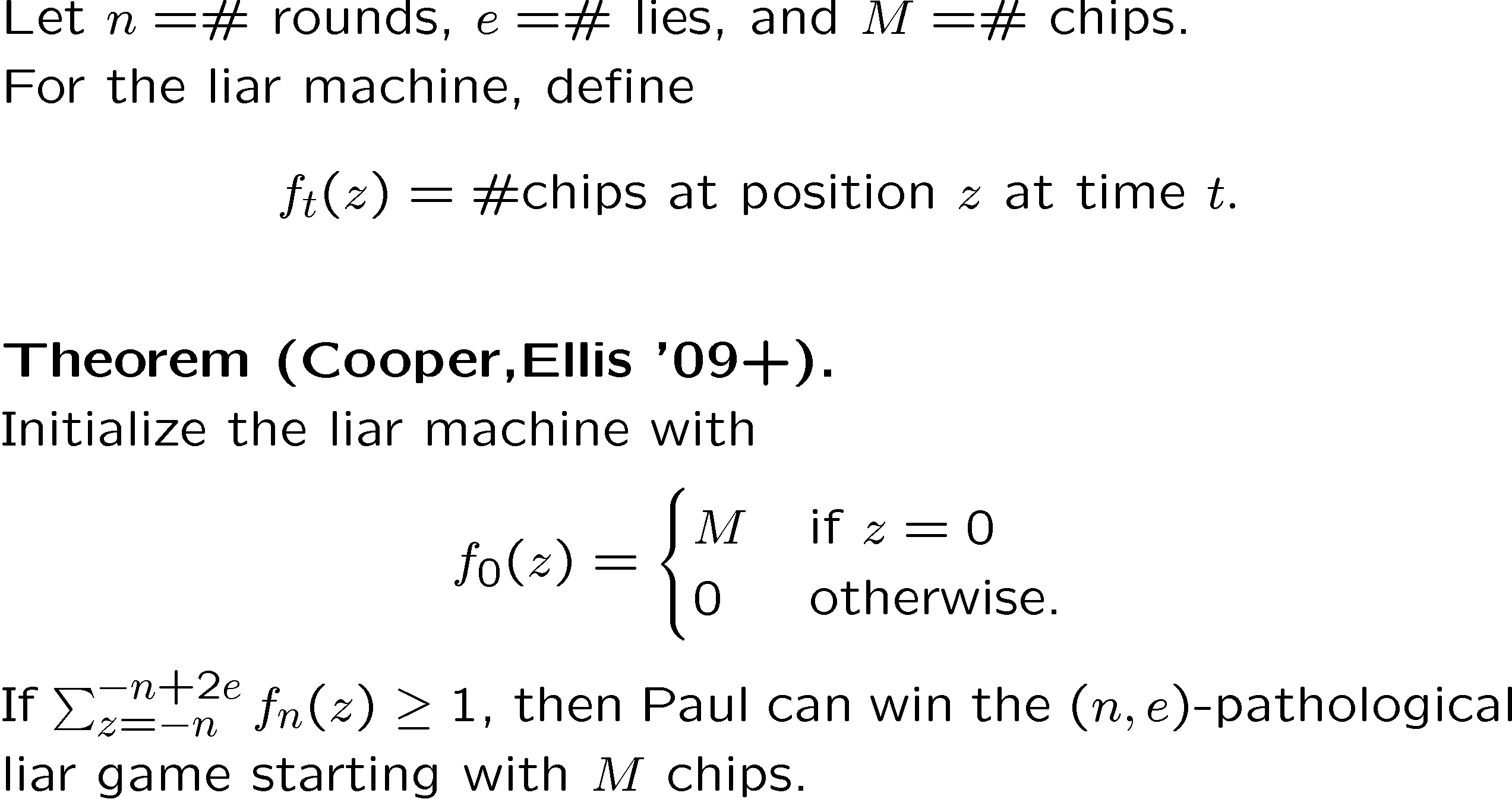 [Speaker Notes: \documentclass{slides}\pagestyle{empty}
\usepackage{amsmath,multirow,amssymb}
\usepackage[usenames]{color}
\setlength{\textwidth}{8.5in}

\newcommand{\E}{\mathrm{E}} \newcommand{\R}{\mathcal{R}}
\renewcommand{\P}{\mathrm{P}} \newcommand{\ho}{H}
\newcommand{\h}{\widetilde{H}} \newcommand{\V}{\mathrm{Var}}
\newcommand{\Gnp}{\mathcal{G}(n,p)} \newcommand{\SigM}{\hat{\Sigma}_{\mathrm{R}}(H)}
\newcommand{\HCoreSG}[3]{\mathcal{H}_{#2,#3}(#1)}
\newcommand{\SRep}[2]{\mathcal{S}_{#2}(#1)}

\begin{document}
Let $n=$\# rounds, $e=$\# lies, and $M=$\# chips.\\
For the liar machine, define
$$
  f_t(z) = \mbox{\#chips at position $z$ at time $t$}.
$$

{\bf Theorem (Cooper,Ellis '09+).}\\
Initialize the liar machine with
$$
f_0(z) = \begin{cases} M & \mbox{if $z=0$}\\ 0 & \mbox{otherwise.}\end{cases}
$$
If $\sum_{z=-n}^{-n+2e}f_n(z)\geq 1$, 
then Paul can win the $(n,e)$-pathological liar game
starting with $M$ chips. 
\end{document}]
52
Reduction to Liar Machine
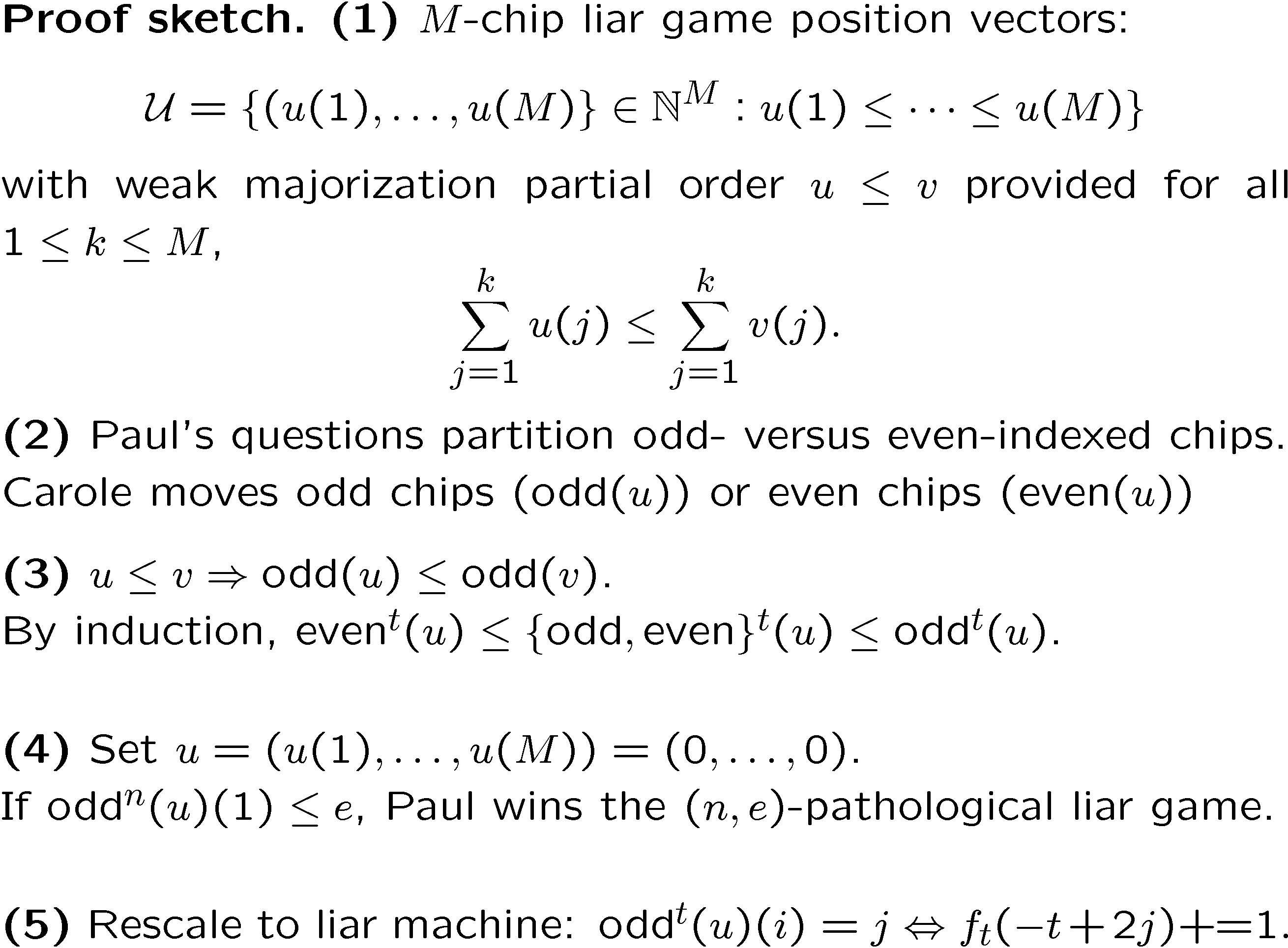 [Speaker Notes: \documentclass{slides}\pagestyle{empty}
\usepackage{amsmath,multirow,amssymb}
\usepackage[usenames]{color}
\setlength{\textwidth}{8.75in}

\newcommand{\E}{\mathrm{E}} \newcommand{\R}{\mathcal{R}}
\renewcommand{\P}{\mathrm{P}} \newcommand{\ho}{H}
\newcommand{\h}{\widetilde{H}} \newcommand{\V}{\mathrm{Var}}
\newcommand{\Gnp}{\mathcal{G}(n,p)} \newcommand{\SigM}{\hat{\Sigma}_{\mathrm{R}}(H)}
\newcommand{\HCoreSG}[3]{\mathcal{H}_{#2,#3}(#1)}
\newcommand{\SRep}[2]{\mathcal{S}_{#2}(#1)}

\begin{document}
{\bf Proof sketch.} {\bf (1)} $M$-chip 
liar game position vectors:
$$\mathcal{U} = \{(u(1),\ldots,u(M)\}\in \mathbb{N}^M:u(1)\leq \cdots\leq u(M)\}$$ 
with weak majorization partial order $u\leq v$ provided for all
$1\leq k\leq M$, \vspace{-.15in}
$$\sum_{j=1}^k u(j)\leq \sum_{j=1}^k v(j).$$
{\bf (2)} Paul's questions partition odd- versus even-indexed chips.\\
Carole moves odd chips ($\textsc{odd}(u)$) or even chips ($\textsc{even}(u)$)
\vspace{-.25in}

{\bf (3)} $u\leq v\Rightarrow \textsc{odd}(u)\leq \textsc{odd}(v)$.\\
By induction, 
$\textsc{even}^t(u)\leq \{\textsc{odd},\textsc{even}\}^t(u)\leq \textsc{odd}^t(u)$.

{\bf (4)} Set $u=(u(1),\ldots,u(M))=(0,\ldots,0)$.\\
If $\textsc{odd}^n(u)\leq e$, Paul wins the $(n,e)$-pathological liar game.

{\bf (5)} Rescale to liar machine: $\textsc{odd}^t(u)(i)=j \Leftrightarrow 
f_t(-t+2j){\small+\!\!=}1.$ 





\end{document}]
53
Liar Machine Versus Linear Machine
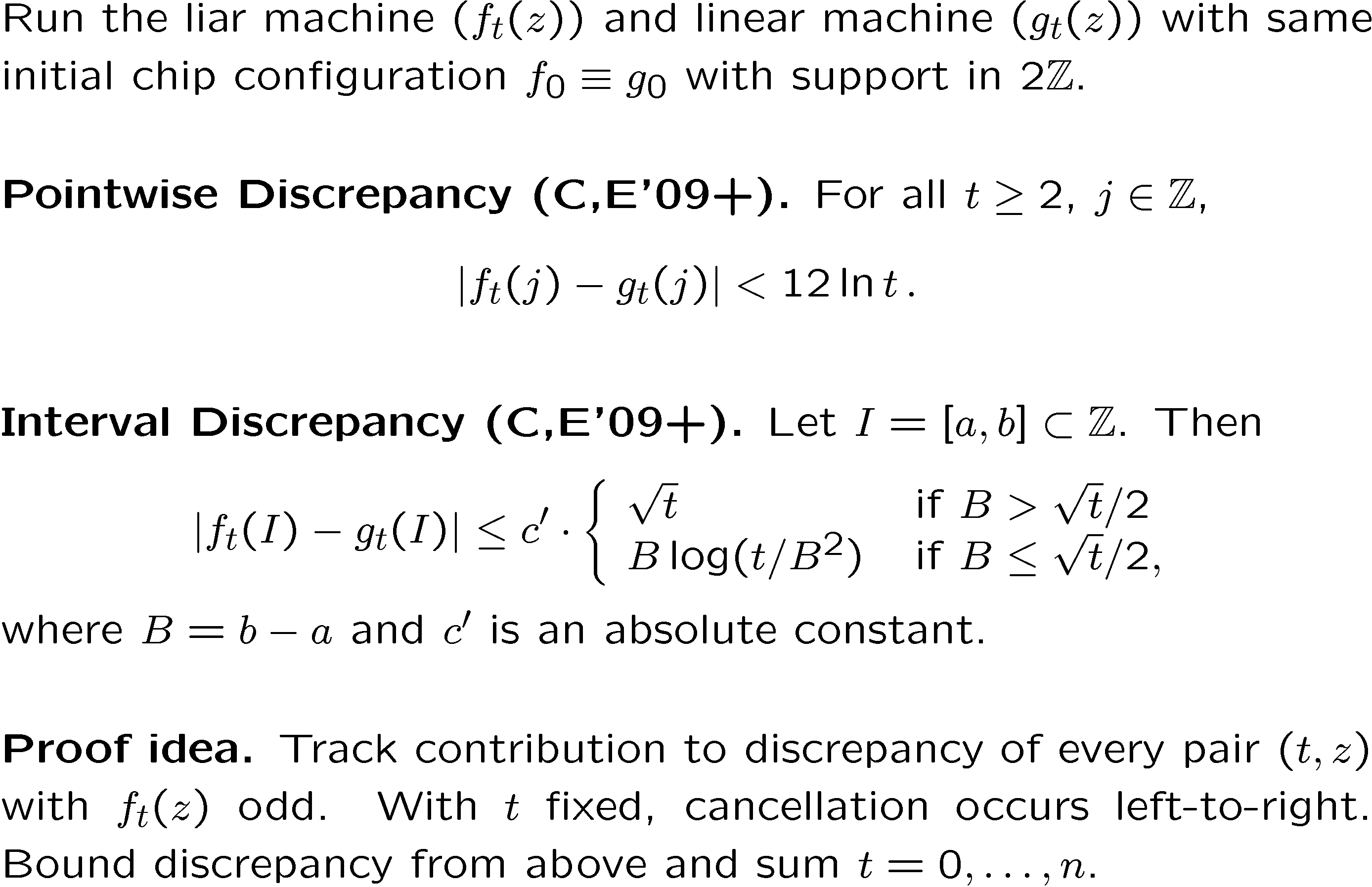 54
Saving One Chip in the Liar Machine
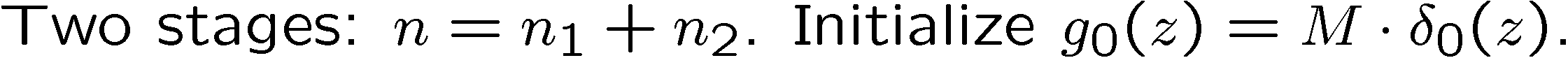 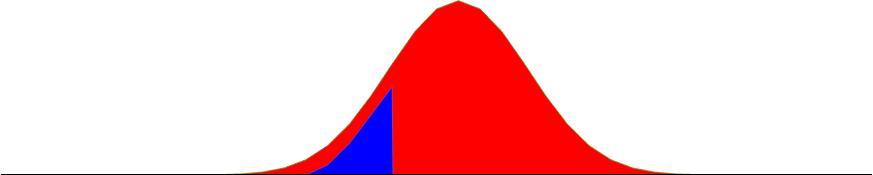 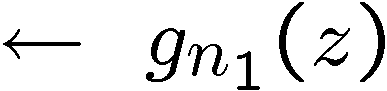 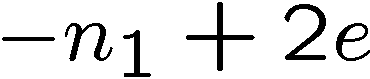 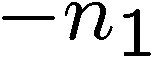 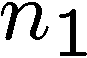 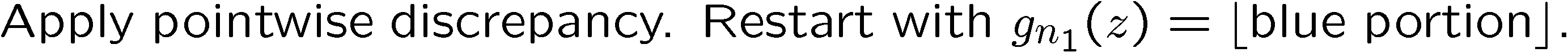 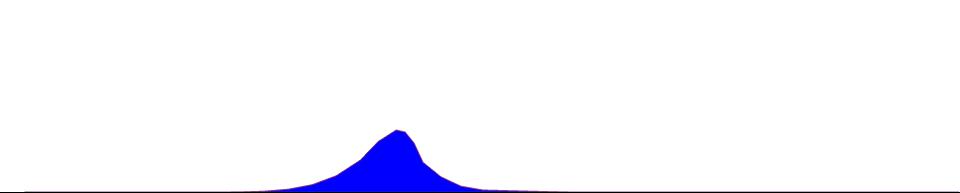 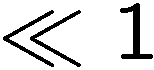 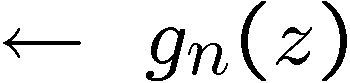 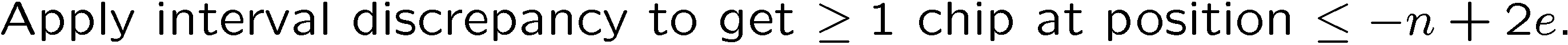 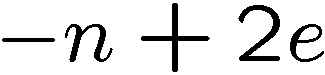 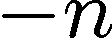 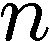 55
Pathological Liar Game Theorem
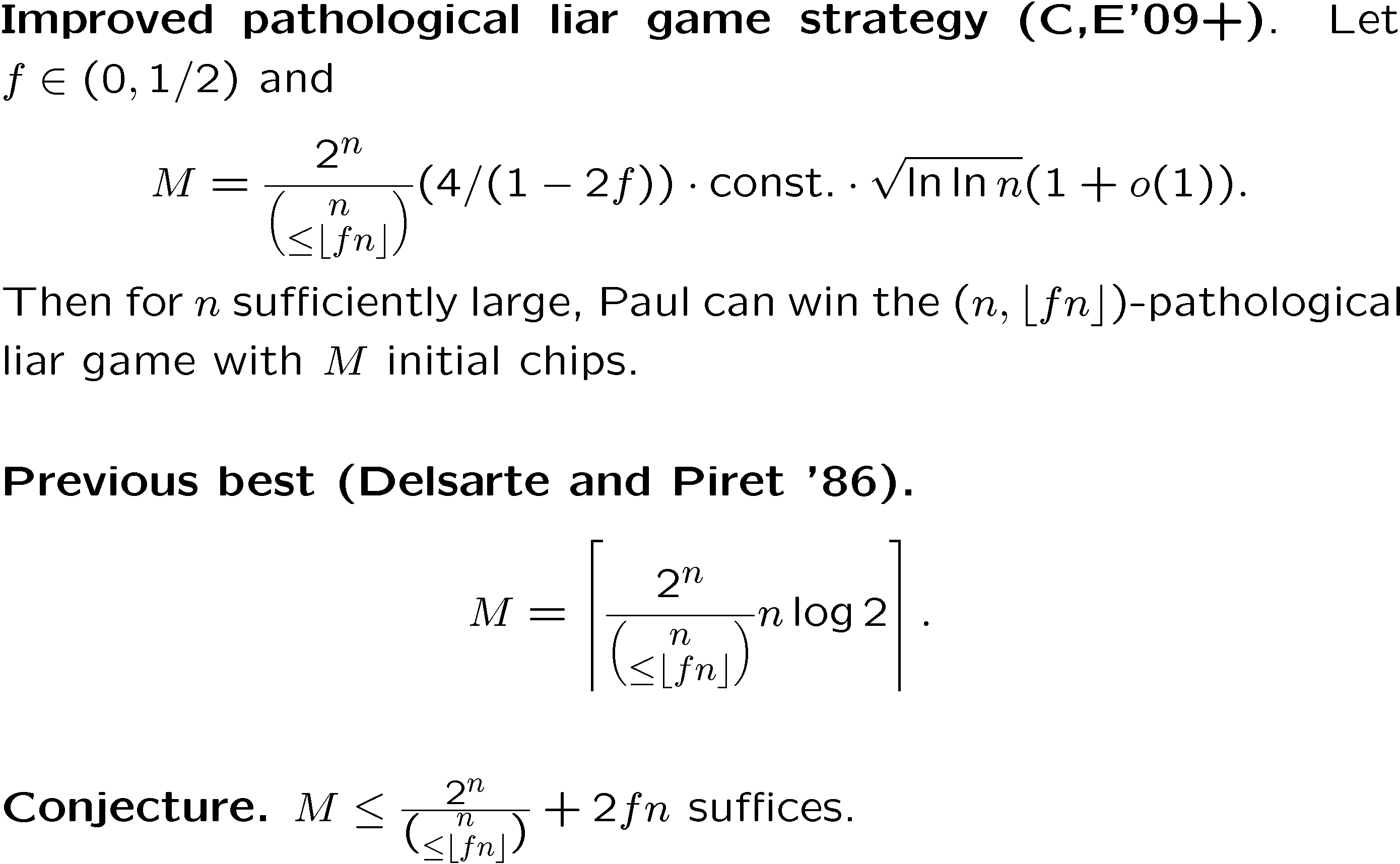 56
Further Exploration
Tighten the discrepancy analysis for the special case of initial chip configuration f0(z)=M 0(z).

Generalize from binary questions to q-ary questions, q ¸ 2.

Improve analysis of the original liar game from Spencer and Winkler `92.

Prove general pointwise and interval discrepancy theorems for various discretizations of random walks.
57
Reading List
This paper:  Linearly bounded liars, adaptive covering codes, and deterministic random walks, preprint (see homepage).
The liar machine
Joel Spencer and Peter Winkler. Three thresholds for a liar. Combin. Probab. Comput.,1(1):81-93, 1992.
The pathological liar game
Robert Ellis, Vadim Ponomarenko, and Catherine Yan. The Renyi-Ulam pathological liar game with a fixed number of lies. J. Combin. Theory Ser. A, 112(2):328-336, 2005.
Discrepancy of deterministic random walks
Joshua Cooper and Joel Spencer, Simulating a Random Walk with Constant Error, Combinatorics, Probability, and Computing, 15 (2006), no. 06, 815-822.
Joshua Cooper, Benjamin Doerr, Joel Spencer, and Gabor Tardos. Deterministic random walks on the integers. European J. Combin., 28(8):2072-2090, 2007.